Naša domovina RH
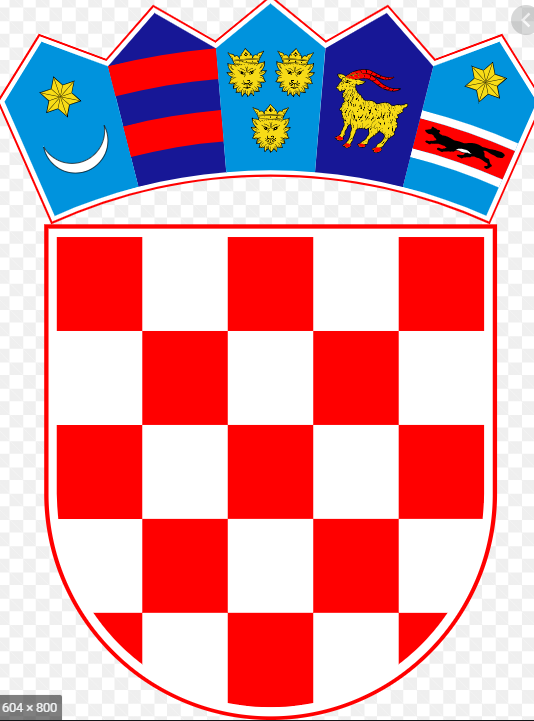 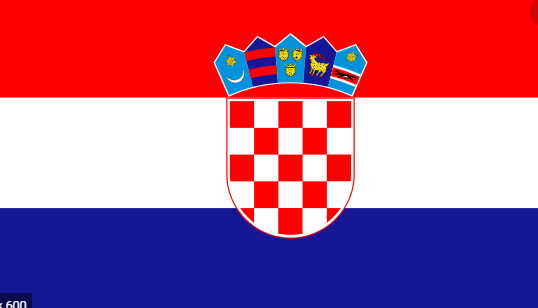 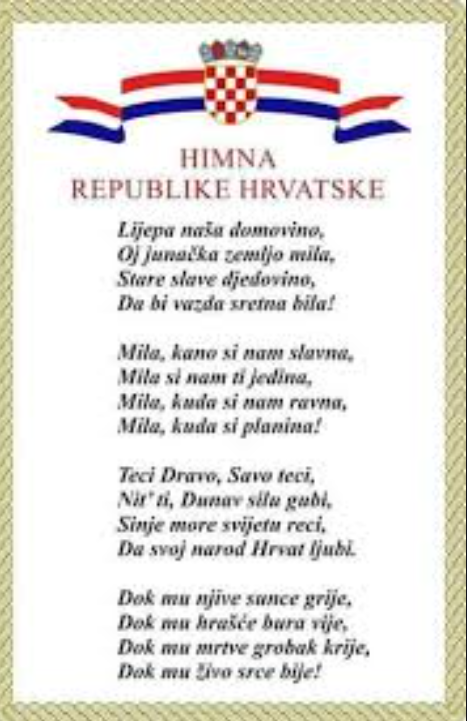 Simboli RH
-grb, zastava, himna
Grb RH
Grb RH- u obliku štita, nazivaju ga i šahovnica 
          - ima 25 polja
          - polja su crveno- bijela
          - prvo polje je crvene boje
          - iznad šahovnice nalazi se kruna sa 5 starih grbova:
najstariji grb RH  
grb Dubrovačke Republike  
grb Dalmacije
grb Istre  
grb Slavonije
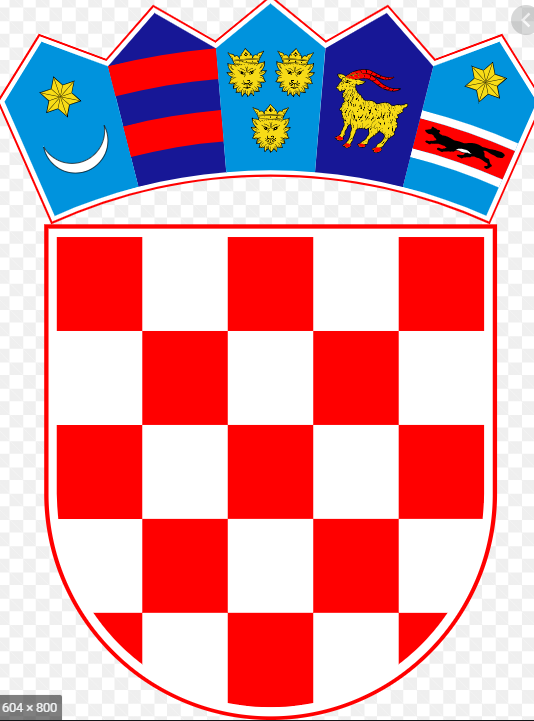 [Speaker Notes: Grb RH- u obliku je štita, nazivaju ga i šahovnica 
          - ima 25 polja
          - polja su crveno- bijela
          - prvo polje je crvene boje
          - iznad šahovnice nalazi se kruna sa 5 starih grbova
          - 5 starih grbova- 1. najstariji grb RH  2. grb dubrovačke republike  3. grb dalmacije  4. grb Istre  5. grb Slavonije]
Zastava RH
Zastava RH- nazivaju je i trobojnica jer ima tri boje 
                - boje: crvena, bijela i plava 
	  - svaka boja ima određeno značenje- crvena- borba, bijela- sloboda, plava- more
                - u sredini se nalazi grb RH
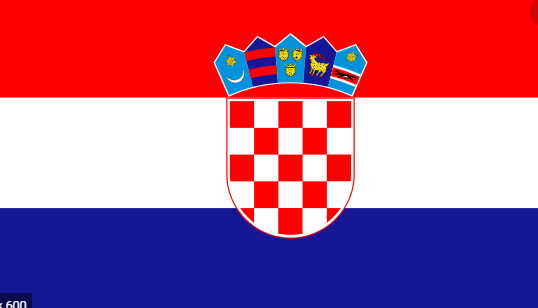 [Speaker Notes: Zastava RH- nazivaju je i trobojnica jer ima tri boje 
                - boje: crvena, bijela i plava (idu tim redom)
                - svaka boja ima određeno značenje- crvena- borba, bijela- sloboda, plava- more
                - u sredini se nalazi grb RH]
Himna RH
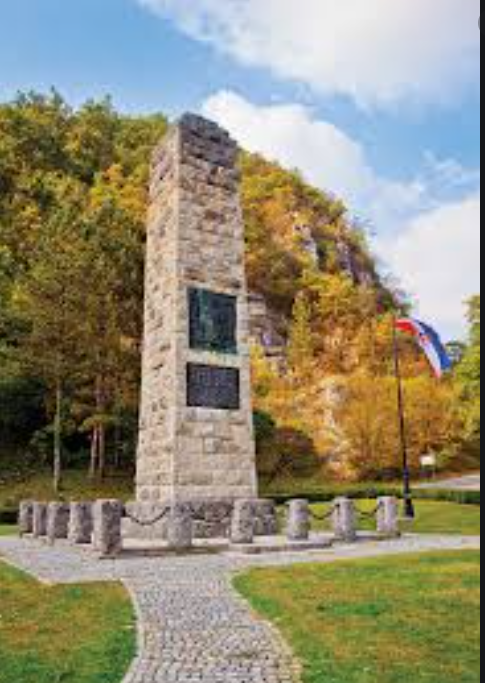 Himna RH- napisao tekst: Antun Mihanović
              - napisao glazbu: Josip Runjanin
              - jedina himna u svijetu koja ima svoj spomenik
              - spomenik u Zelenjaku pokraj Klanjca u Hrvatskom zagorju
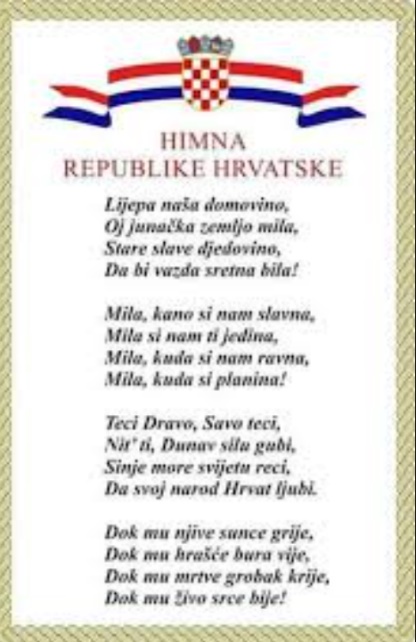 [Speaker Notes: Himna RH- napisao tekst: Antun Mihanović
              - napisao glazbu: Josip Runjanin
              - jedina himna u svijetu koja ima svoj spomenik
              - spomenik u Zelenjaku pokraj Klanjca u Hrvatskom Zagorju]
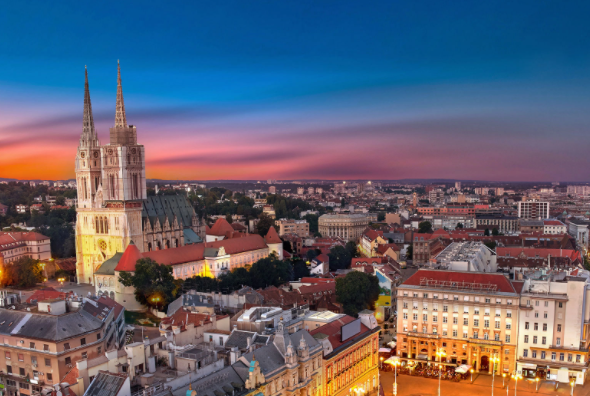 Zagreb- glavni grad RH
Zagreb- glavni grad RH
Zagreb danas: 1. gospodarsko središte: industrijsko, trgovačko, bankarsko, obrtničko
                     2. kulturno središte: kazališta, muzeji, galerije
                     3. znanstveno središte: znanstvene ustanove, HAZU
                     4. prosvjetno središte: vrtići, škole, fakulteti, sveučilišta
                     5. vjersko središte: crkve, džamije, sinagoge
                     6. prometno središte- povezanost cestama, željezničkim prugama, zračnim prometom
                     7. sportsko središte- sportske dvorane, tereni, sportski klubovi, hipodrom
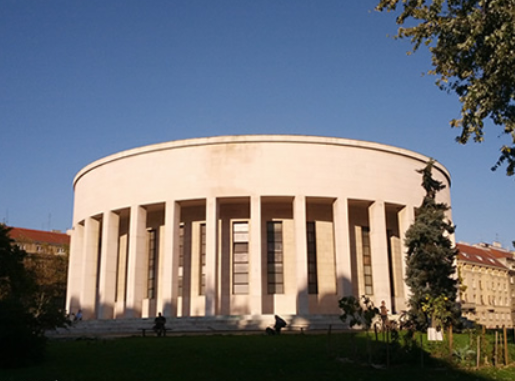 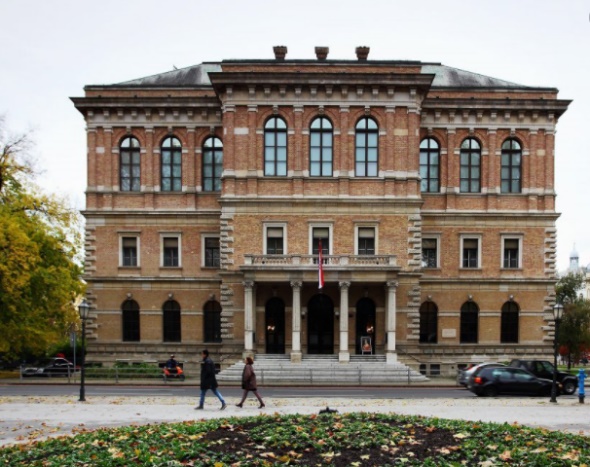 [Speaker Notes: Zagreb danas: 1. gospodarsko središte: industrijsko, trgovačko, bankarsko, obrtničko
                     2. kuturno središte: kazališta, uzeji, galerije
                     3. znanstveno središte: znanstvene ustanove, HAZU
                     4. prosvjetno središte: vrtići, škole, fakulteti, sveučilišta
                     5. vjersko središte: crkve, džamije, sinagoge
                     6. prometno središte
                     7. sportsko središte]
Gdje se Zagreb smjestio?
Zagreb se smjestio južno od Medvednice, s jedne i druge strane rijeke Save.
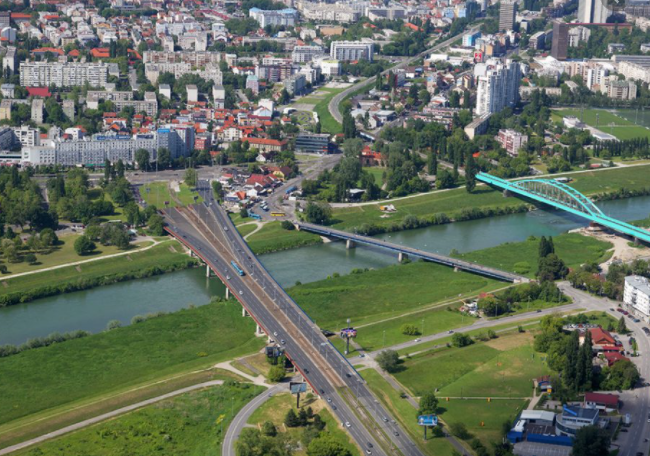 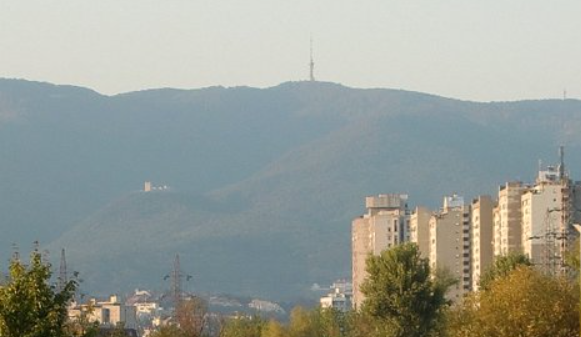 [Speaker Notes: Zagreb se smjestio južno od Medvednice, s jedne i druge strane rijeke Save.]
Od koja dva grada se razvio grad Zagreb?
Grad Zagreb razvio se od dva stara grada koja su se nazivala Kaptol i Gradec.
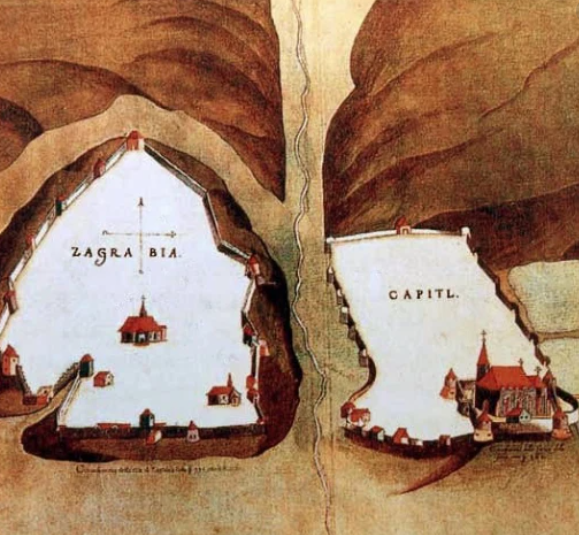 Koje godine i koji kralj je proglasio Gradec slobodnim kraljevskim gradom? Kako se zvao dokument na kojem je to pisalo?
1242. ispravom Zlatna bula Bela IV. proglasio je Gradec slobodnim kraljevskim gradom.
Koje godine dolazi do ujedinjenja Kaptola i Gradeca u jedinstveni kraljevski grad?
1850. godine dolazi do ujedinjenja Kaptola i Gradeca u jedinstveni grad Zagreb.
[Speaker Notes: 1850. godine dolazi do ujedinjenja Kaptola i Gradeca u jedinstveni grad Zagreb.]
Glavni trg je Trg bana Josipa Jelačića.
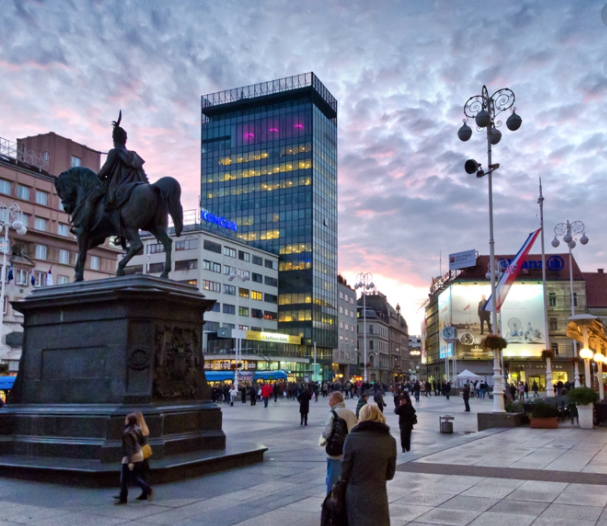 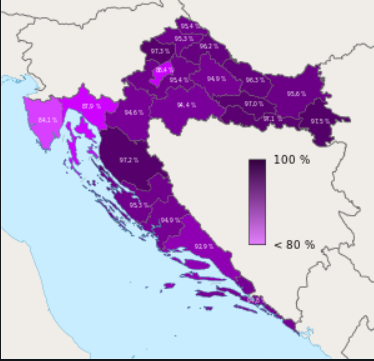 Stanovništvo RH
U RH ne žive samo Hrvati, već i nacionalne manjine.
Ostali narodi- nacionalne manjine: Srbi, Bošnjaci, Mađari, Talijani, Slovenci, Slovaci, Česi, Albanci, Romi, Njemci, Makedonci, Židovi.
Misliš li je li omogućeno da nacionalne manjine pohađaju škole na svojim jezicima?
Omogućeno je da nacionalne manjine pohađaju škole na svojim jezicima: slovenskom, talijanskom, češkom, mađarskom.
[Speaker Notes: Omogućeno je da nacionalne manjine pohađaju škole na svojim jezicima: slovenskom, talijanskom, češkom, mađarskom.]
Koji je službeni jezik u RH, a koje je službeno pismo u RH?
Službeni jezik je hrvatski jezik, a službeno pismo je latinica.
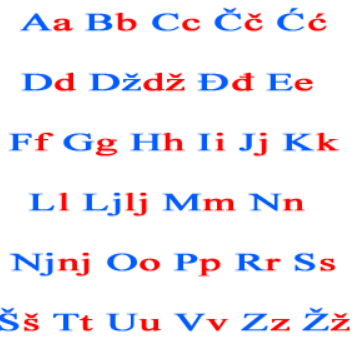 [Speaker Notes: Službeni jezik je hrvatski jezik, a službeno pismo je latinica.]
Nisu svi narodi iste vjere…
Pošto svi narodi nisu iste vjere, u RH ima nacionalnih manjina.
Postoje i druge vjere i druga svetišta za okupljanje drugih vjera.
Vjere: 
1. rimokatolička- Hrvati, Talijani, Slovenci, Mađari, Česi
2. pravoslavci- Srbi
3. muslimani- Bošnjaci, Albanci  (dio)
4. židovske
5. protestanti
[Speaker Notes: Vjere: 1. rimokatolička- Hrvati, Talijani, Slovenci, Mađari, Česi
          2. pravoslavci- Srbi
          3. muslimani- Bošnjaci, Albanci  (dio)
          4. židovske
          5. protestanti]
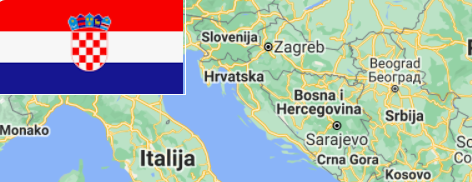 RH i susjedne zemlje
Što je granica?Kakva može biti granica?
Granica je dogovorena crta koja obilježava područje jedne države.
Granica može biti priroda i umjetna.
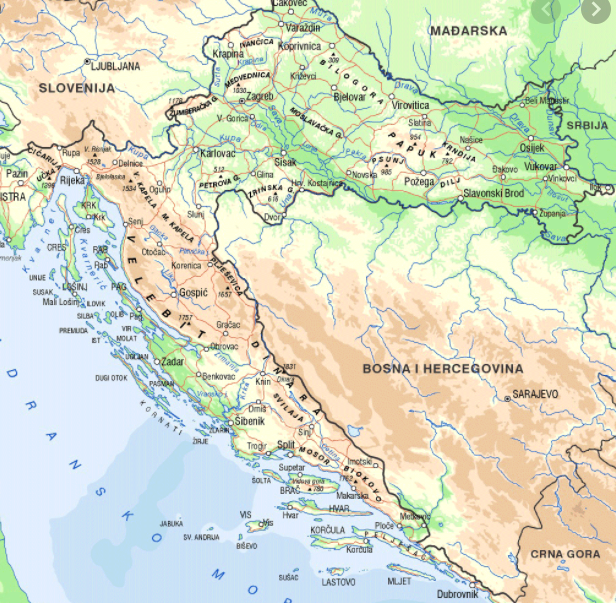 RH graniči sa šest država: Italijom, Slovenijom, Mađarskom, Srbijom, Bosnom i Hercegovinom, Crnom Gorom.
[Speaker Notes: RH graniči sa šest država: Italijom, Slovenijom, Mađarskom, Srbijom, Bosnom i Hercegovinom, Crnom Gorom.]
Prezentaciju izradila: Lota Belošević (4.c)Datum: 31.10.2020.Učiteljica: Snježana Sitarić- Knezić
HVALA NA PAŽNJI!!!
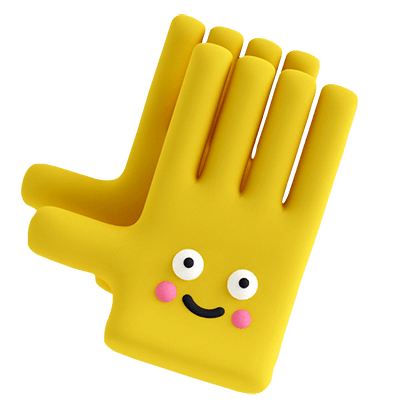